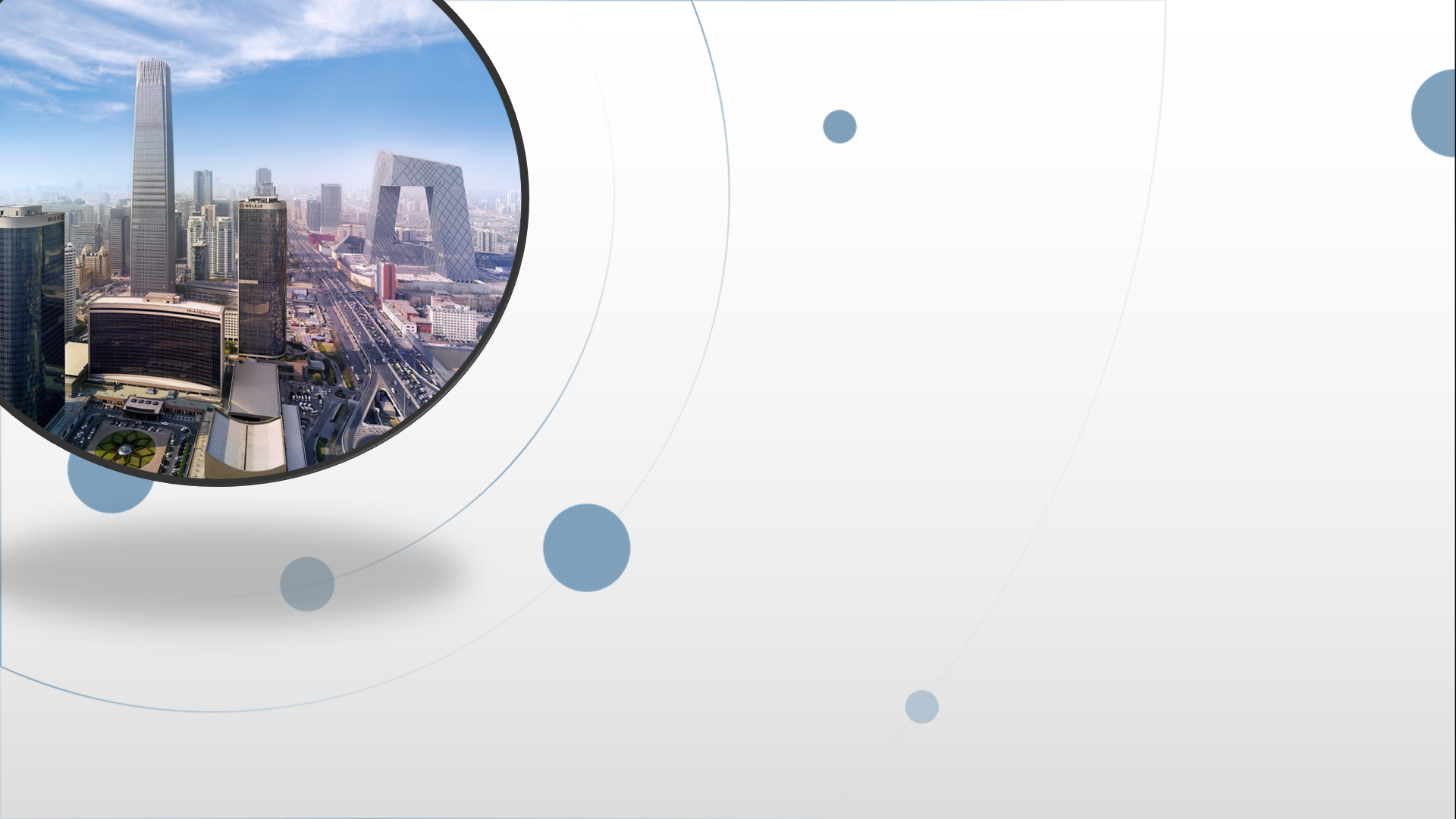 朝阳区线上课堂·高三生物
第18课时 遗传规律
朝阳外国语学校  李峰
一  遗传学核心概念框架图
育种和进化
变异和选择
遗传
分子基础
细胞基础
细胞分裂、分化
和受精作用等
DNA复制和基因表达
二  遗传学基本定律
1 提问：遗传学基本定律都有哪几个？什么因素决定了基因遵循的遗传定律？
基因种类和在染色体上位置
2 完成学案中相关内容
三  基因定位的基本方法（具体内容见学案）
1 提问：基因在细胞中可能存在的位置？
细胞核或细胞质
2 提问：如果已经确定基因位于染色体上，怎么判断是位于常染色体还是性染色体？
正交和反交实验
3 提问：已知某植物体含有A和a一对等位基因，欲确定该基因是否位于1号染色体，
应怎样设计杂交实验？
方法一： 选择1号染色体上一对基因，和Aa构建成一个双杂合子，进行测交或自交实验
方法2：利用基因与染色体行为的一致性来推断
方法3：利用分子标记推断基因位置
4 提问：如果已经确定该基因位于1号染色体，应怎样进一步确定在染色体的
具体位置？
选择1号染色体上已知的某基因或分子标记，根据重组率确定基因位置
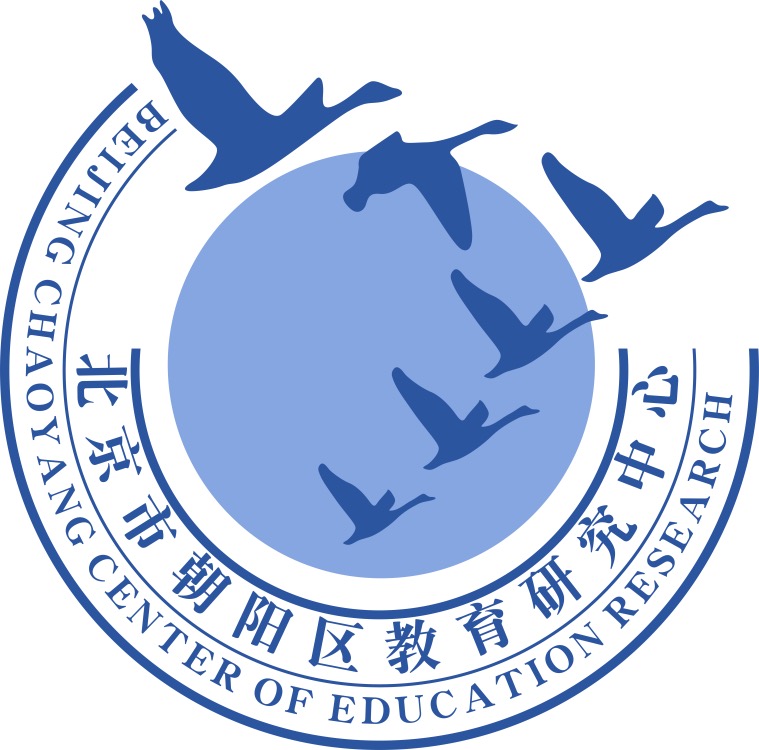 谢谢您的观看
北京市朝阳区教育研究中心  制作